The A-Level Mindset
How to be successful at A-levels
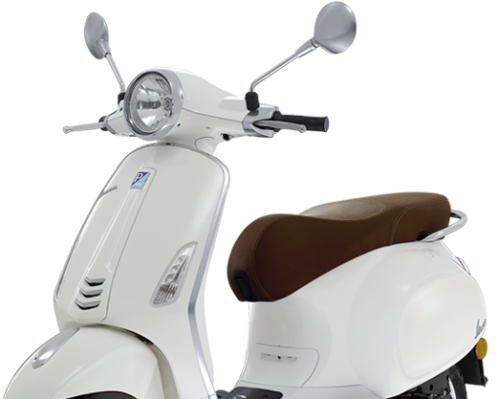 Having a Vision
Commitment to the Effort
Having Systems
Practice
Positive Mental Attitude


All of these can be practiced and learned and we will help and support you with this.
VESPA is the key to success at A-level
Vision – knowing what you want to achieve
[Speaker Notes: You have decided to come into the 6th Form at Bishop Stopford School. Why?  Speed dating.  You will have 30 seconds to answer the question that appears and then you must listen while you ‘date’ answers the next question.]
What is possible with your GCSE grades?
There is a far less significant link between exam success at GCSE level and A-level than you might think.The past doesn’t equal the future!
Resources Search Results | Net Sixth Form
BSS28 – Induction Videos – Leap from GCSE to Sixth Form 1:  Realising 
the Challenges (4 ½  minutes)
Dreams v Goals
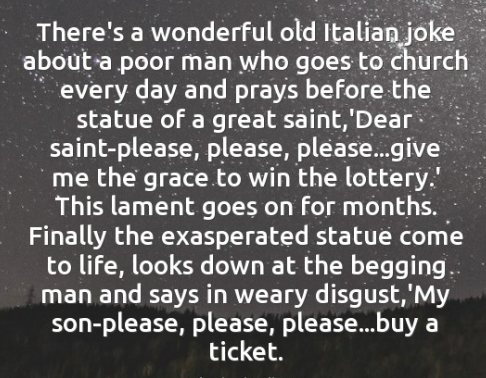 Dreams v GoalsFill in the table on page 4   and 5.
Reflect on the questions at the bottom of page 5.
Your 21st Birthday(Page 6)Have a look at this. What do you want to be said about you?